Cloning Games: A General Framework for Unclonable Primitives
CRYPTO 2023
Prabhanjan Ananth            Fatih Kaleoglu	        Qipeng Liu
		UCSB			           UCSB
Simons
 Institute
No-Cloning Theorem
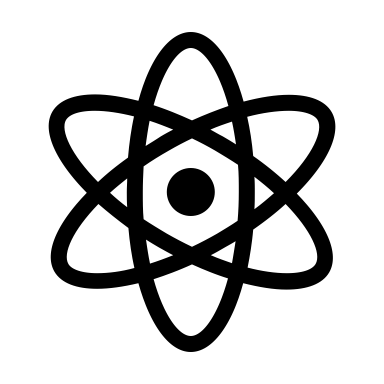 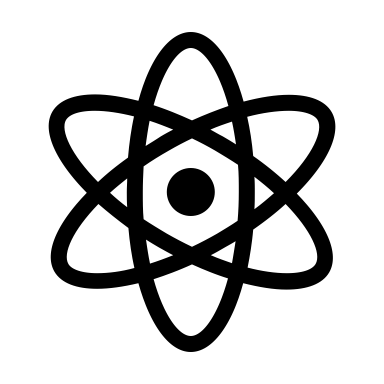 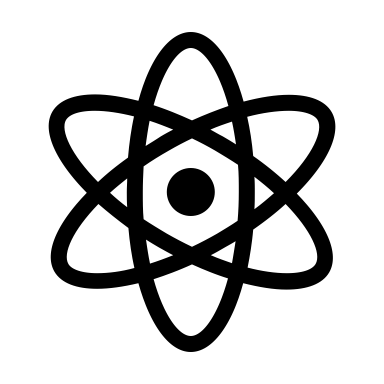 X
No Partial Cloning
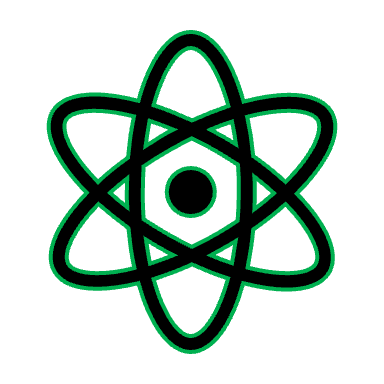 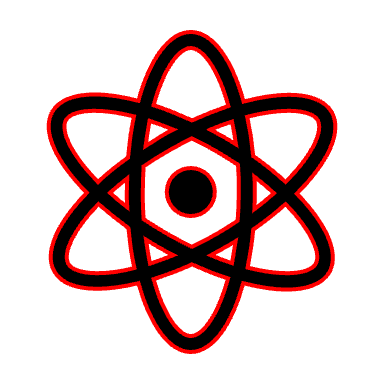 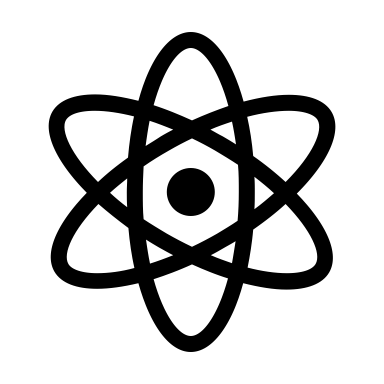 X
file2.quantum
file1.quantum
file.quantum
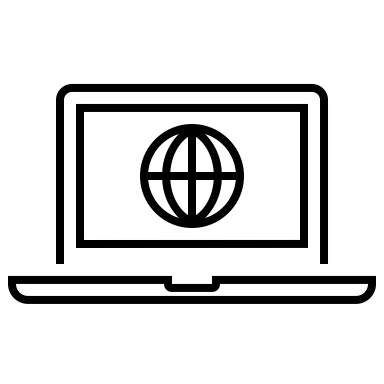 Stronger than No-Cloning
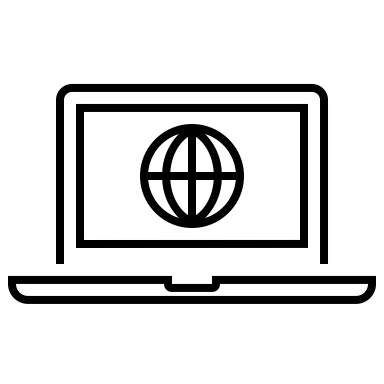 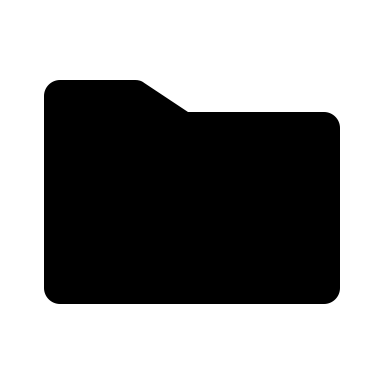 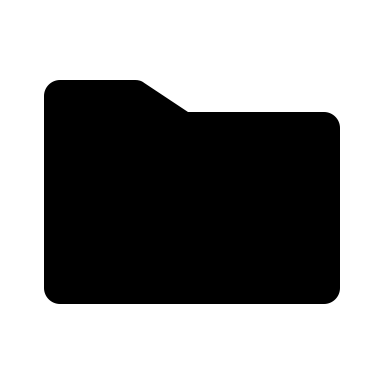 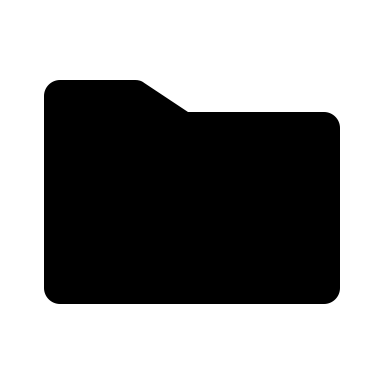 Output.txt
Output.txt
Output.txt
Unclonable Cryptography
Unconditional Quantum Advantage
Classically Impossible	






New technologies
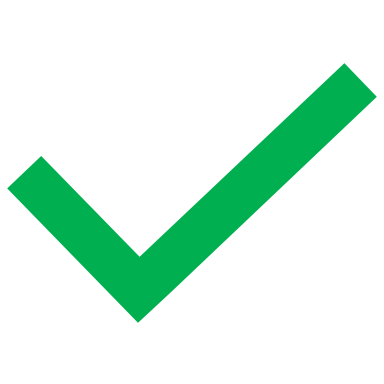 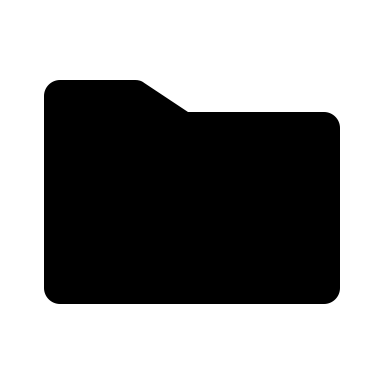 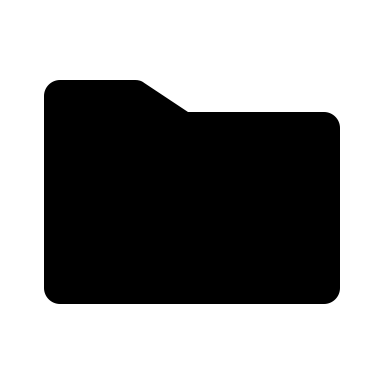 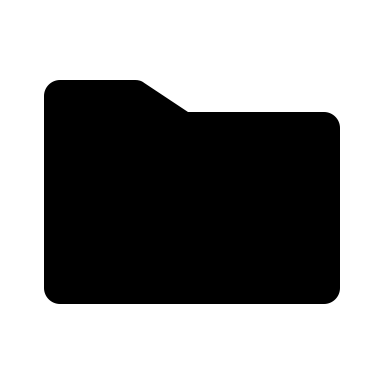 Algorithmic Advantage
 (conditional on assumptions)
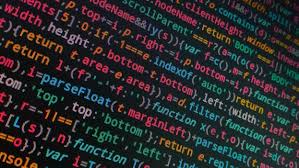 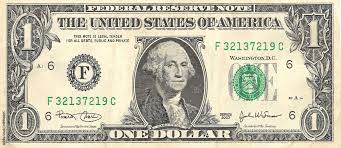 Unclonable Primitives
MAJOR OPEN PROBLEM
Unclonable Functionality ----------- Primitive
Ciphertext ----------------------------- Unclonable Encryption
(Gottesman ‘02, BL ’20, AK ’21, AKLLZ ’22, …)
Decryption Key ----------------------- Unclonable Decryption Keys
(GZ ’20, CLLZ ‘21, SW ‘22, …)
Function Evaluation ----------------- Copy-Protection
(Aaronson ‘09, CMP ’20, CLLZ ‘21, AK ’21, SW ’22, …)
Passing Public Verification --------- Public-Key Quantum Money
(Aaronson ‘09, FGHLS ‘10, AC ‘12, Zhandry ‘17, LMZ ’22, …)
…
(Focus of this work)
MAJOR OPEN PROBLEM
How to Improve Prior Work?
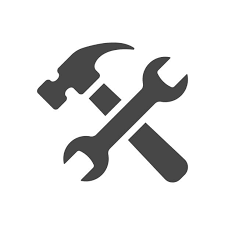 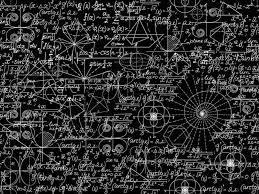 Similar Techniques
 Used
Complicated 
Proofs
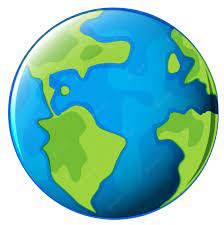 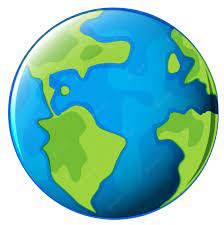 Limited Work
On Implications
Need a more systematic study!
Impagliazzo’s 
5 worlds
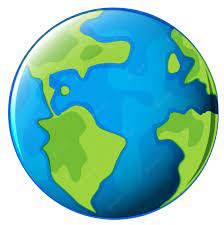 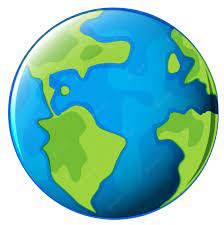 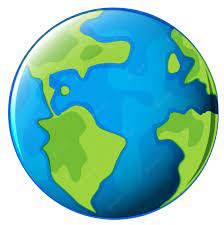 Why Study the Relationship between Unclonable Primitives? (1)
Minimal Computational Assumptions
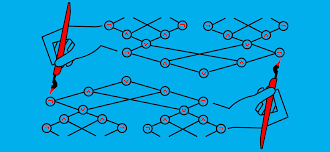 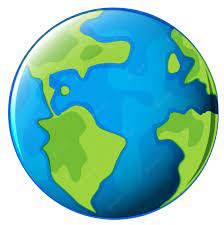 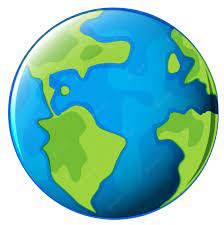 Impagliazzo’s 
5 worlds
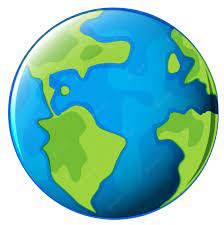 Black-Box Separations
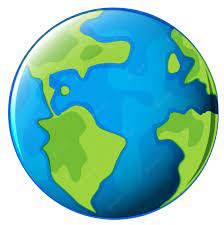 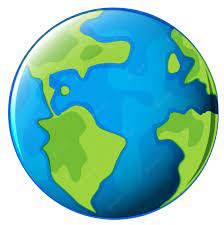 Why Study the Relationship between Unclonable Primitives? (2)
Types of States

Wiesner (BB84) states – near term

Coset states – long term
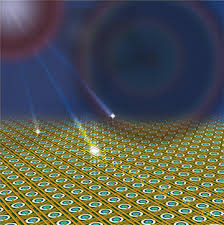 Prepare & Measure
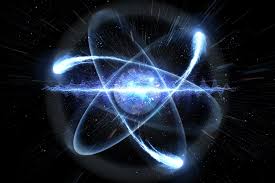 Fault-Tolerant 
Quantum Computing
[Speaker Notes: Constructions using another primitive can uncover new types of states that can be used for the primitive.]
Why Study the Relationship between Unclonable Primitives? (3)
Using existing classical techniques
Hybrid method


Goldreich-Levin
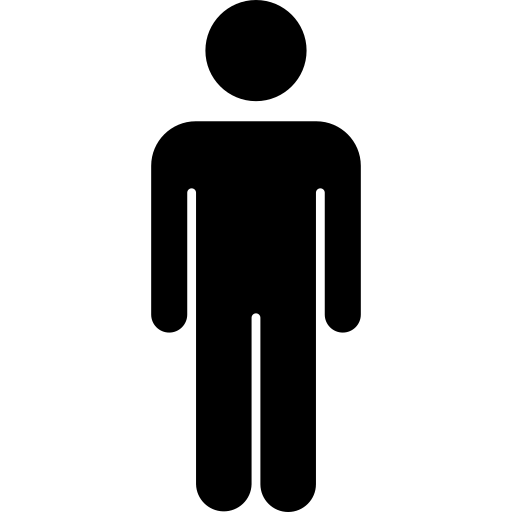 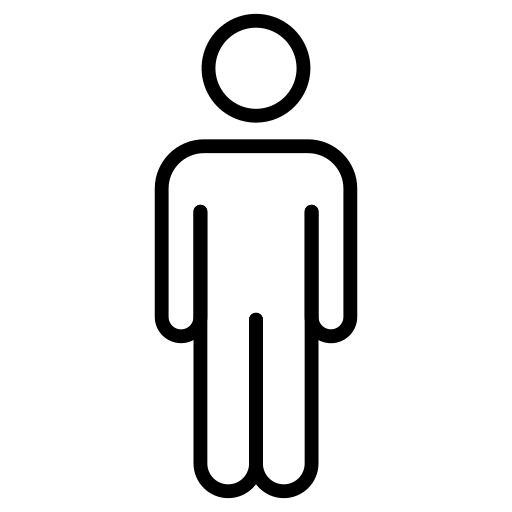 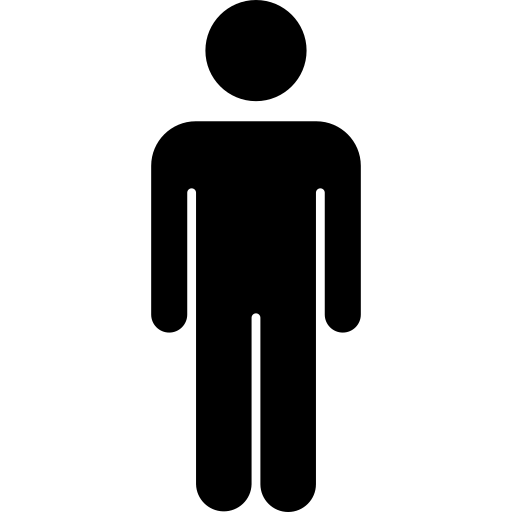 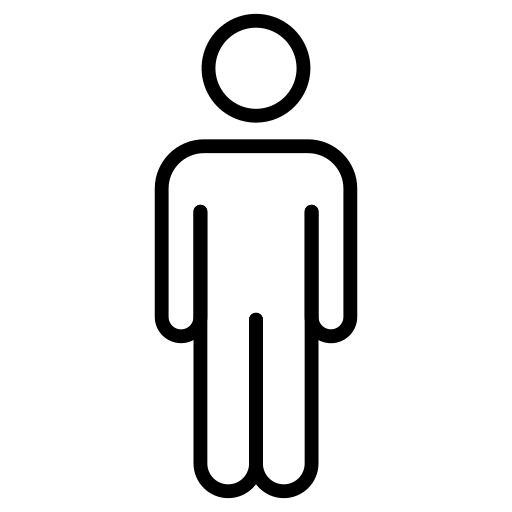 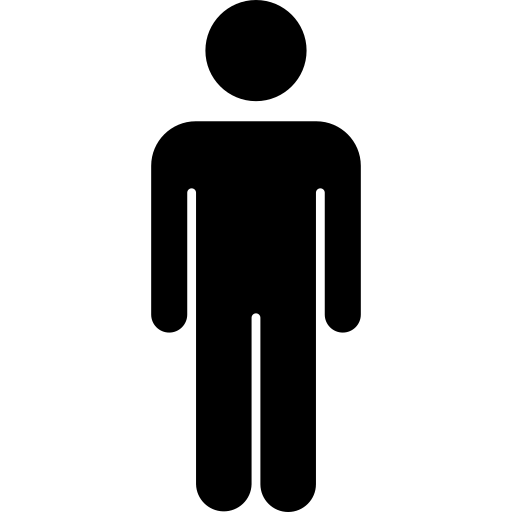 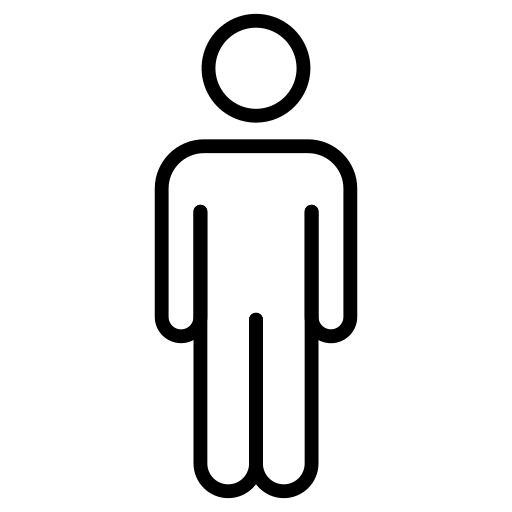 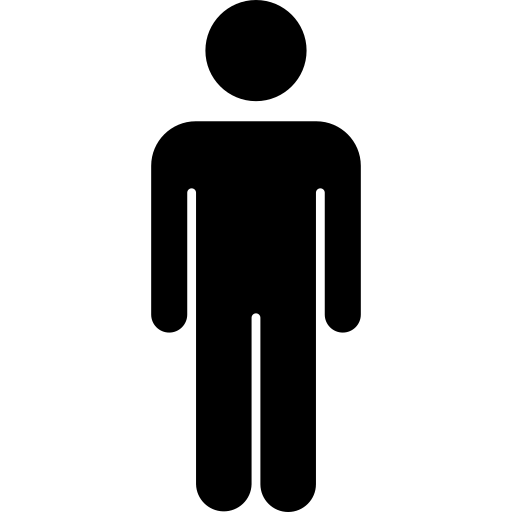 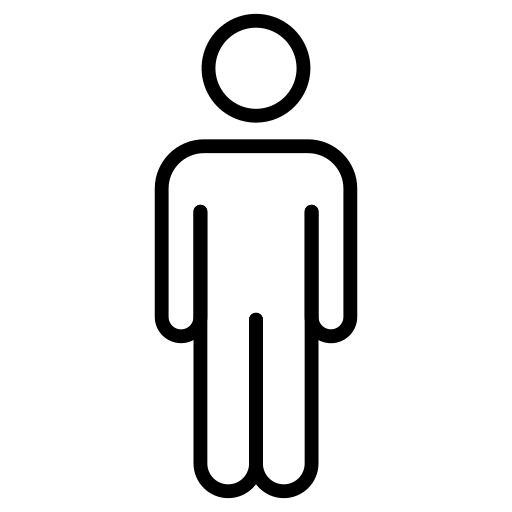 Simultaneous
Extraction
Extraction
Contributions (Conceptual)
New framework: 
Cloning Games
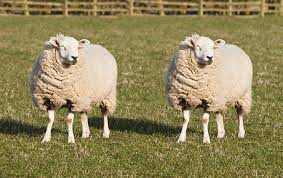 Contributions (Results) – 1
Unconditionally secure Unclonable Decryption Keys in the plain model

Prior Work: 
Public-key constructions from heavy assumptions (GZ ‘20, CLLZ ‘21)
Relationship to Unclonable Encryption and Copy-Protection (GZ ’20, SW ‘22)
[Speaker Notes: post-quantum IO]
Contributions (Results) – 2
Unclonable Encryption with random oracle from Wiesner (BB84) states (*)
Copy-Protection for single-bit point functions with random oracle from Wiesner (BB84) states (*)

Prior Work: 
Same result from coset states (AKLLZ ‘22)
Different security notions (BL ‘20, AK ‘21, KT ‘22)
Impossibility of Copy-Protection (AL ’20, AK ‘22)
(*) Simplified security proof
Contributions (Results) – 3
Relate different security notions for unclonable decryption keys and copy-protection

No such prior work known.
[Speaker Notes: Mention that we will discuss this later.]
Contributions (Results) – 4
New construction of Encryption with Certified Deletion. (*)
	Security proof based on Monogamy of Entanglement (TFKW ‘13)

Prior Work: 
Unconditionally secure construction (BI ‘20)
	Security proof based on entropic bounds.

Other primitives with certified deletion (BK ‘22)
(*) Simplified security proof
Cloning Games (Idea)
Verifiable
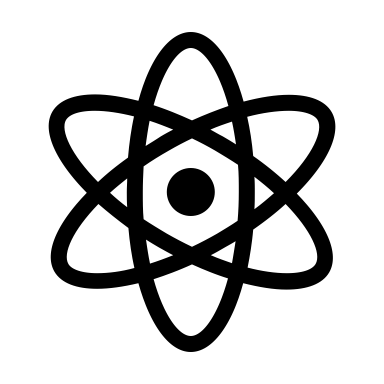 Quantum Token
Unclonable
Cloning Games (1 - Setup Phase)
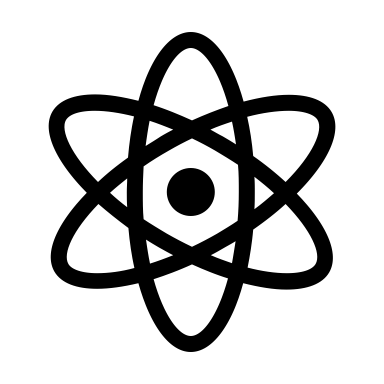 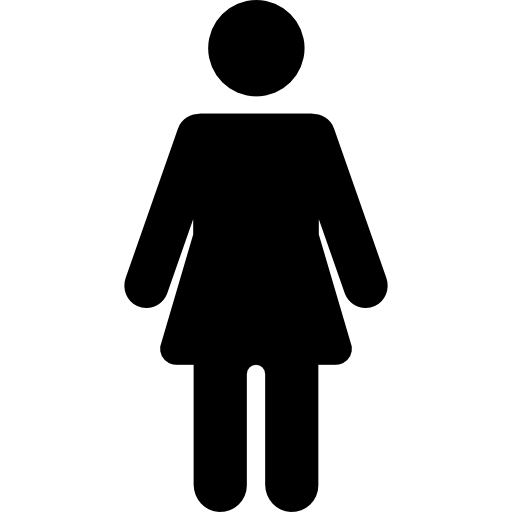 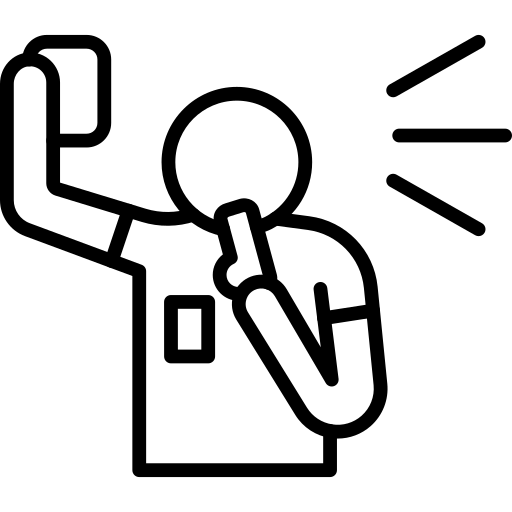 Setup()		sk 
TokenGen(sk)
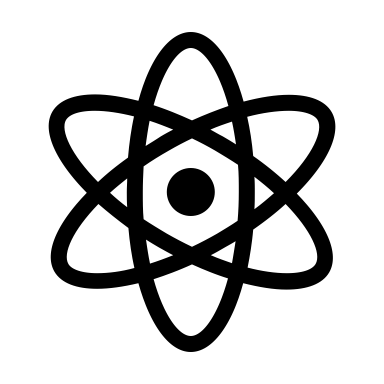 Cloning Games (2 - Splitting Phase)
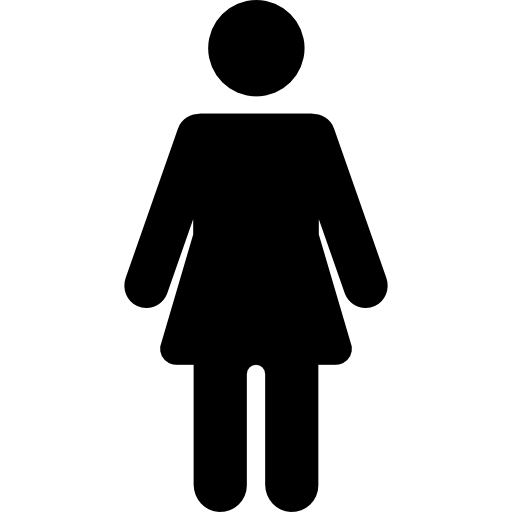 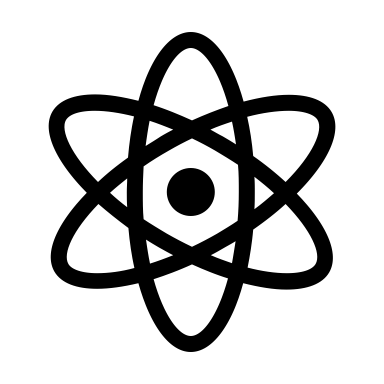 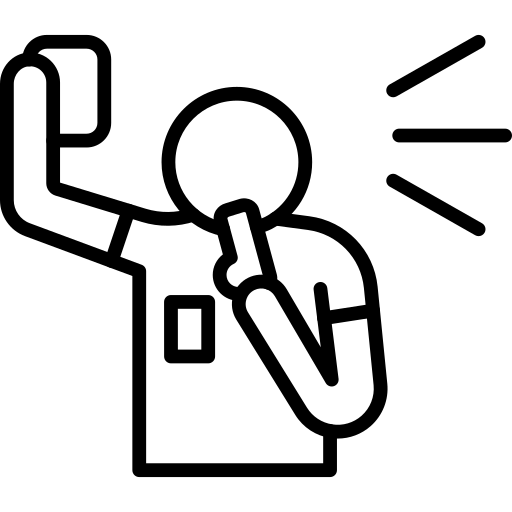 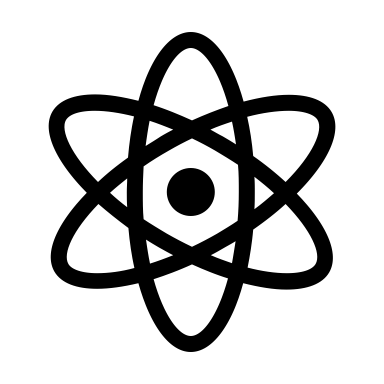 Setup()		sk 
TokenGen(sk)
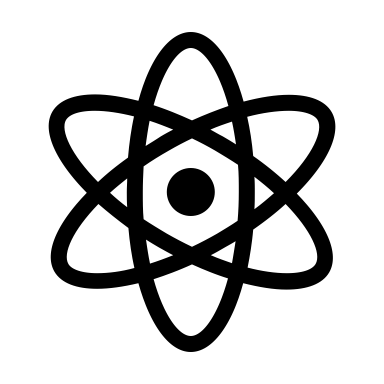 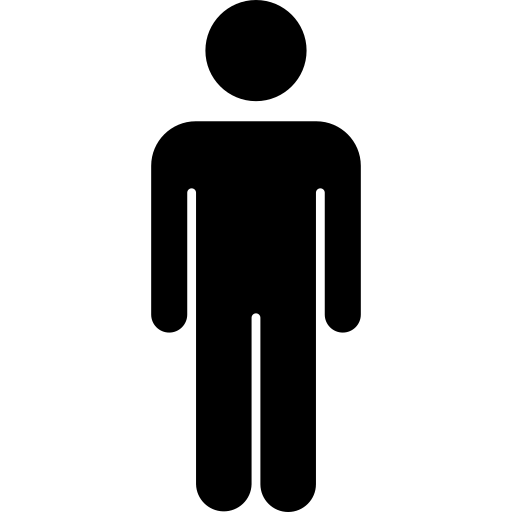 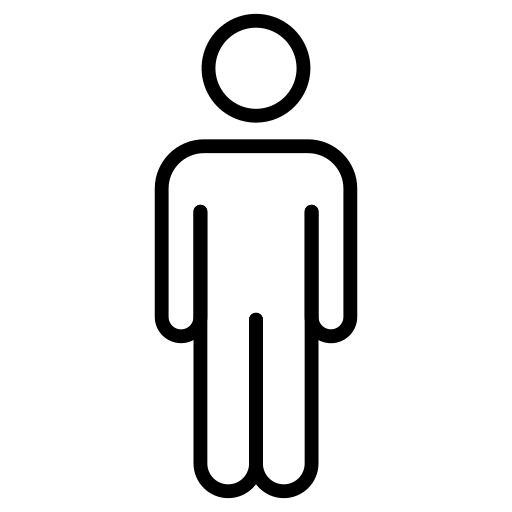 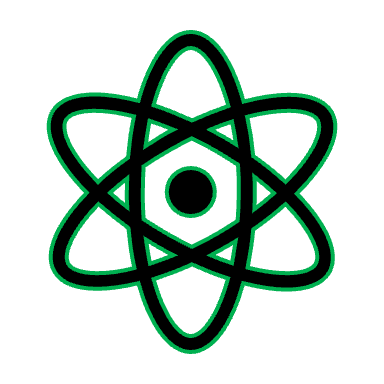 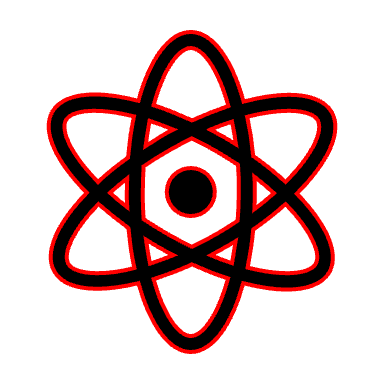 Entanglement
Allowed
[Speaker Notes: No communication between Bob & Charlie]
Cloning Games (3 - Verification Phase)
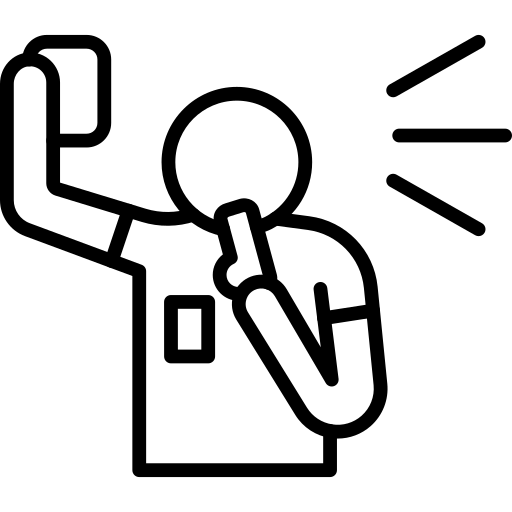 (ch, ch’)
ChallengeGen(sk)
ACC/REJ
Ver(sk, ch, ans)
ACC/REJ
Ver(sk, ch’, ans’)
ch’
ch
ans
ans’
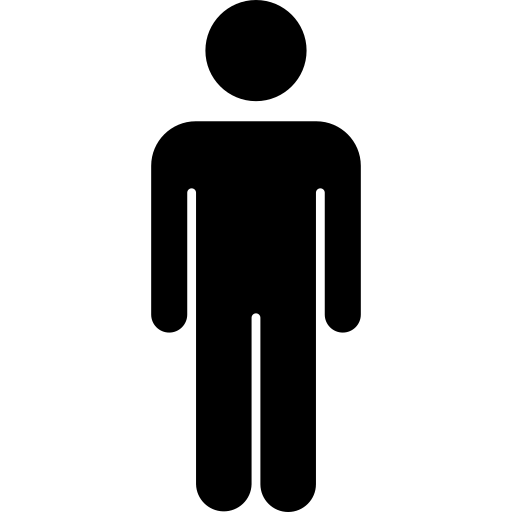 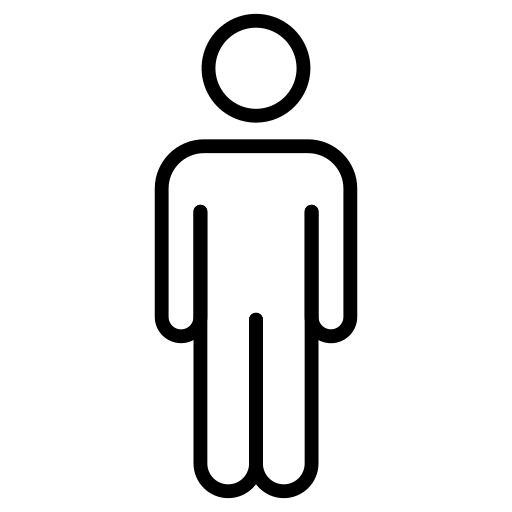 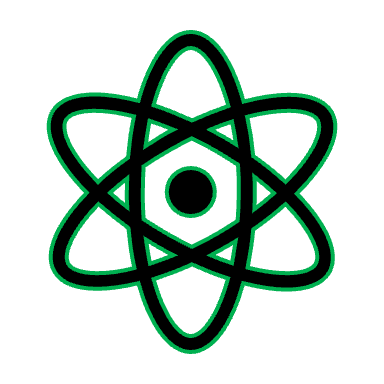 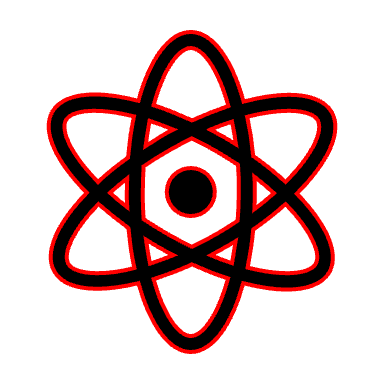 Cloning Games (Correctness)
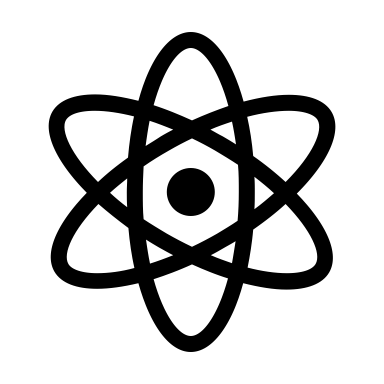 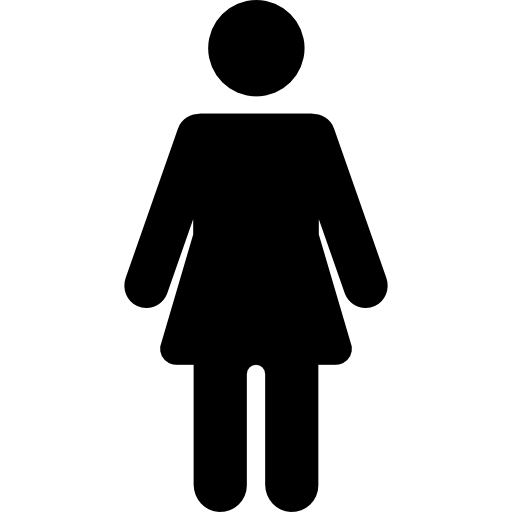 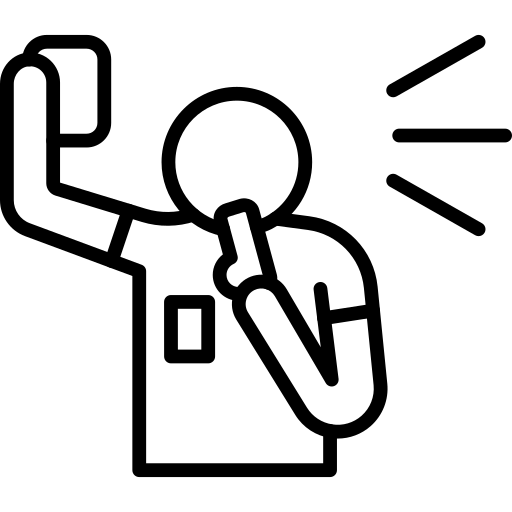 ch
ans
[Speaker Notes: There exists such Alice.]
Cloning Games (Security)
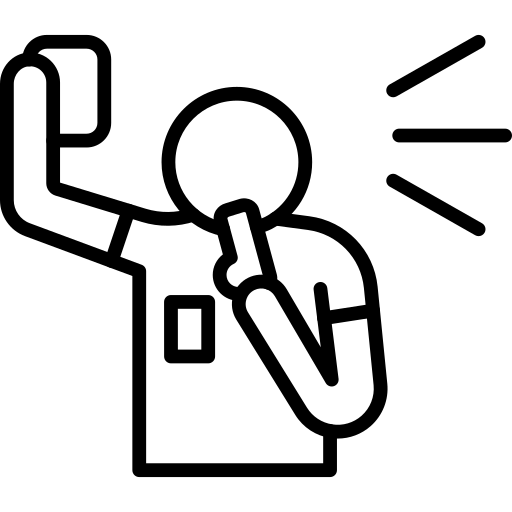 ch’
ch
ans
ans’
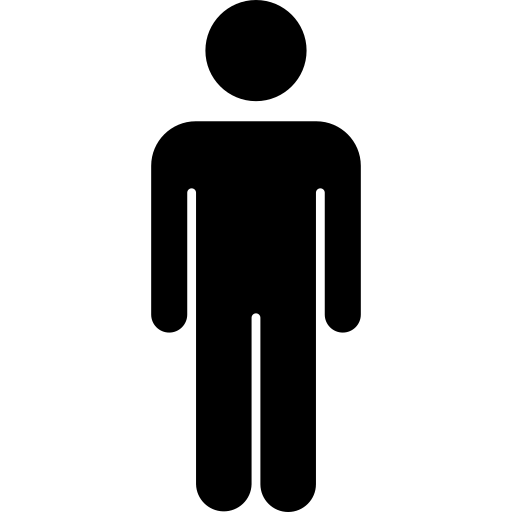 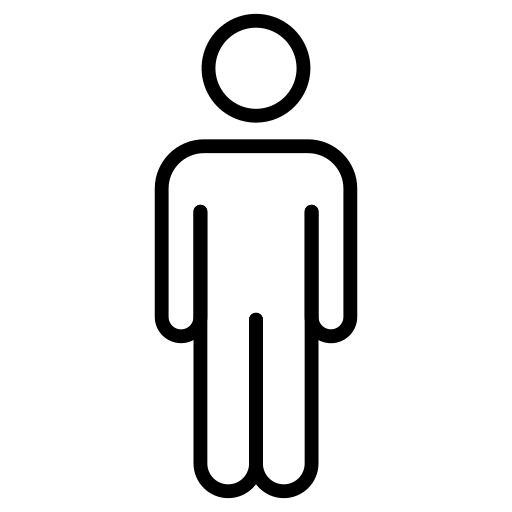 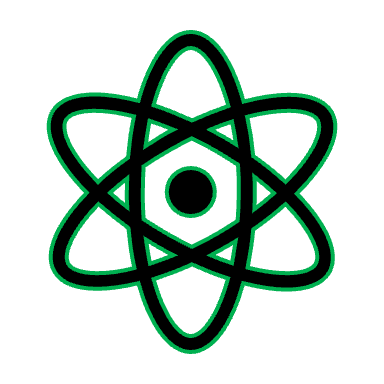 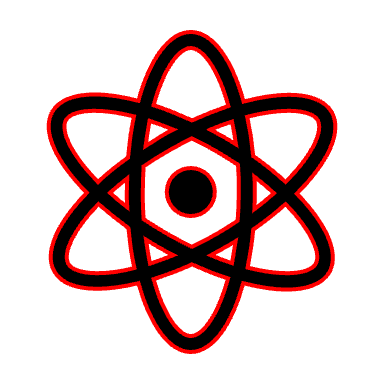 (Verification Phase)
Trivial Cloning Attack
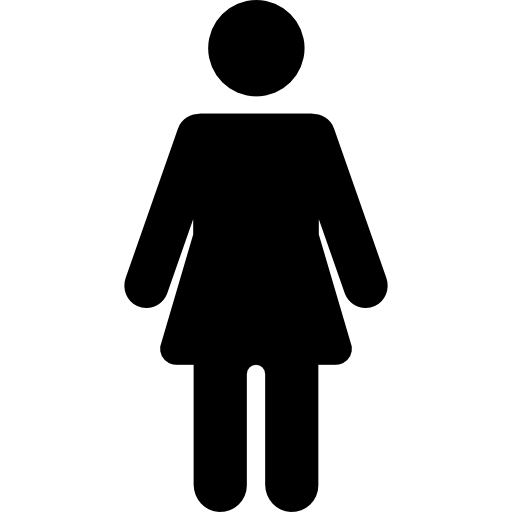 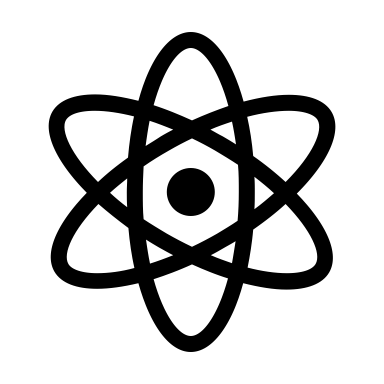 Alice treats	       as a black-box.
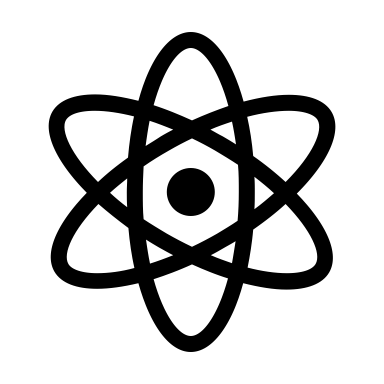 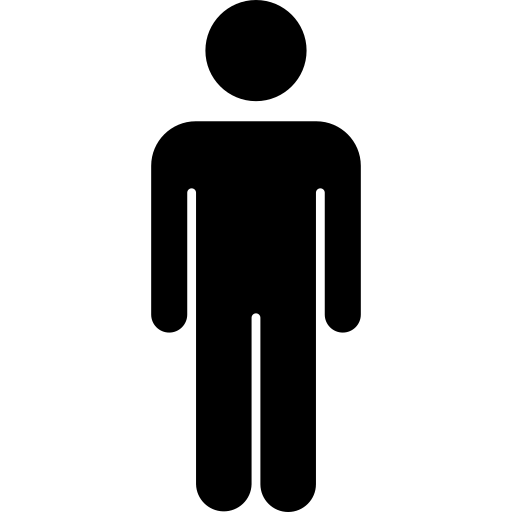 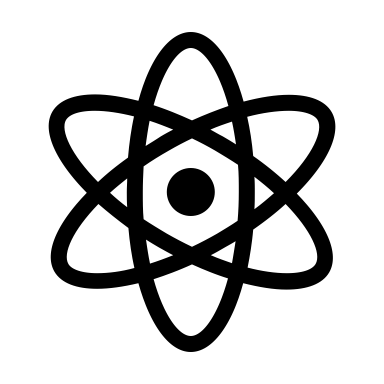 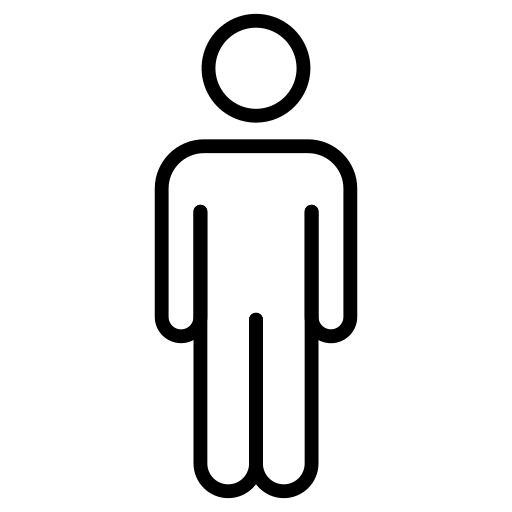 trivial success
Unclonable Primitives as Cloning Games
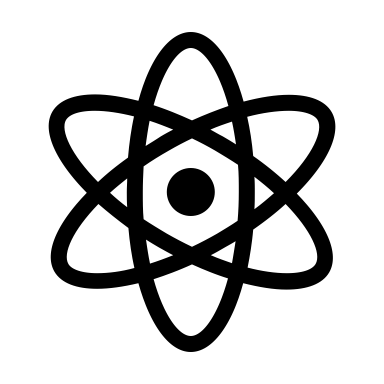 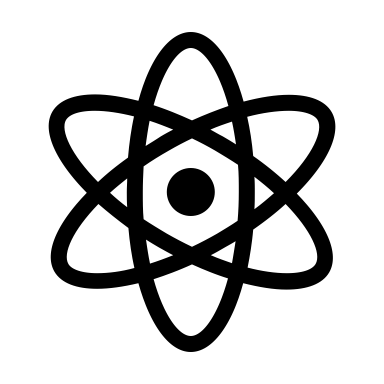 Unclonable Primitives as Cloning Games
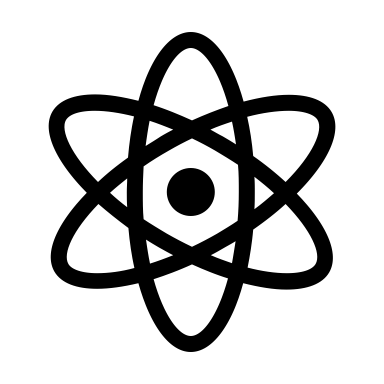 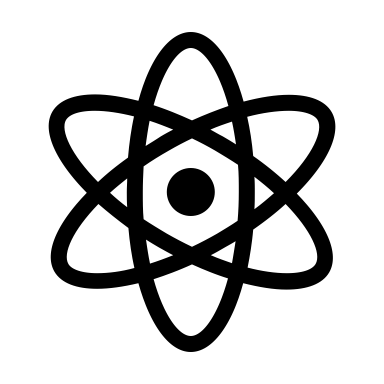 Captures almost all primitives:
Single-Decryptor Encryption
Quantum Money
Tokenized Signatures
Certified Deletion
…
Cloning Games (Challenge Distributions)
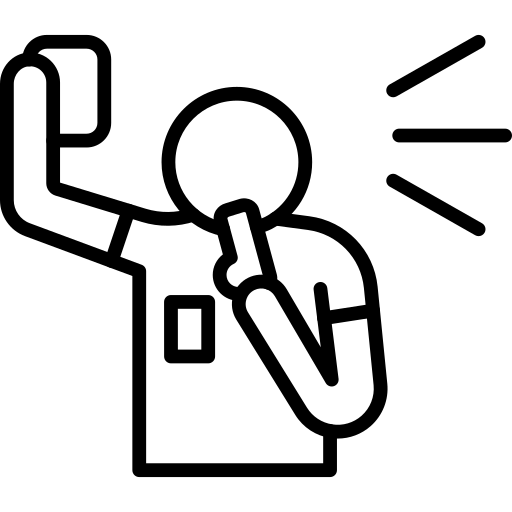 Correlation of (ch, ch’) determines:

Independent-Challenge Mode
Identical-Challenge Mode
ch’
ch
ans
ans’
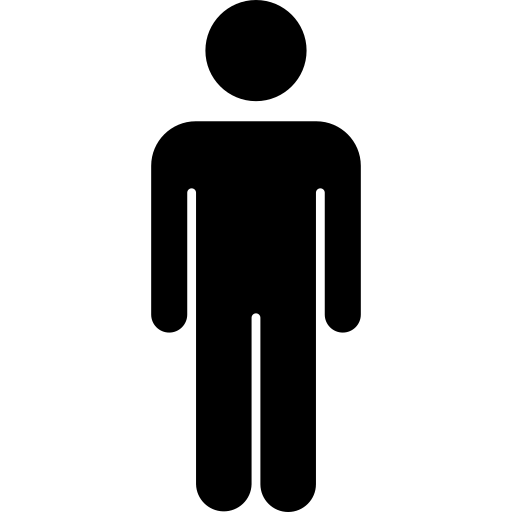 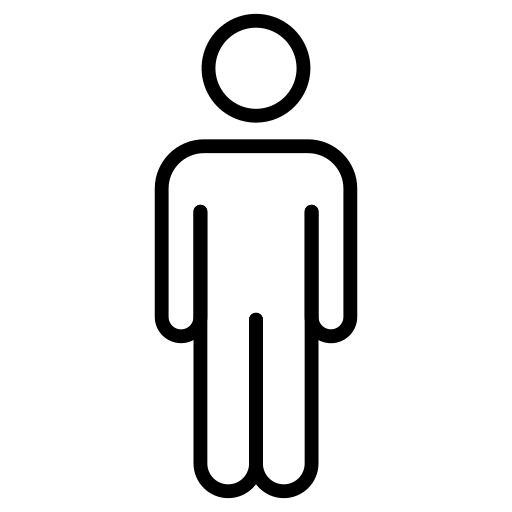 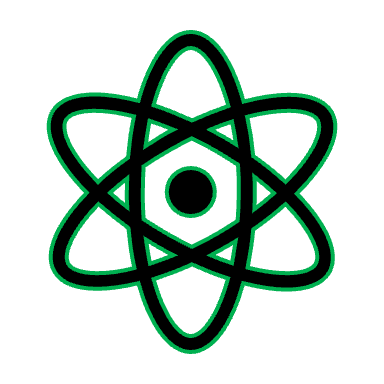 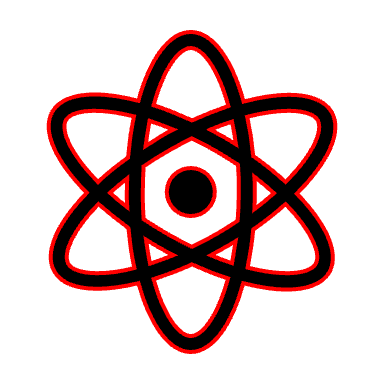 Relationship Between Challenge Distributions(Result 3)
Theorem: A class of cloning game secure against independent-challenges is also secure against identical-challenges. (E.g. CP with multi-bit output, SDE with multi-bit message)
[Speaker Notes: The converse is known to be false as pointed out by a reviewer. In fact, it is secure against arbitrarily correlated challenges.]
TECHNIQUES
Search Solver
Goal: Relate search & decision games


Non-Local Setting
Decision Solver
(Golreich-Levin)
Search Solver
Search Solver
Decision Solver
Decision Solver
(Simultaneous 
Golreich-Levin)
APPROACH 1 (single query)
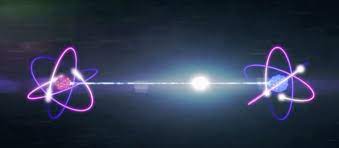 Customized non-local reductions
Challenge: One register affects the other


AKLLZ ’21
Query extraction in the random oracle model
Project onto states with “good” eigenvalues
(both Bob & Charlie succeed in the cloning game)
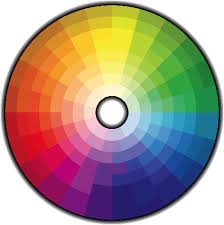 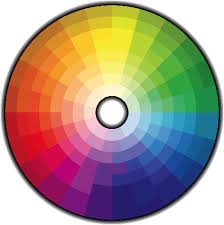 Good states
How to avoid bad states?
Reduce to strong (augmented) unclonable search security

Known previously for coset states

This work: any weakly (search) unclonable states (including BB84)
Search Game
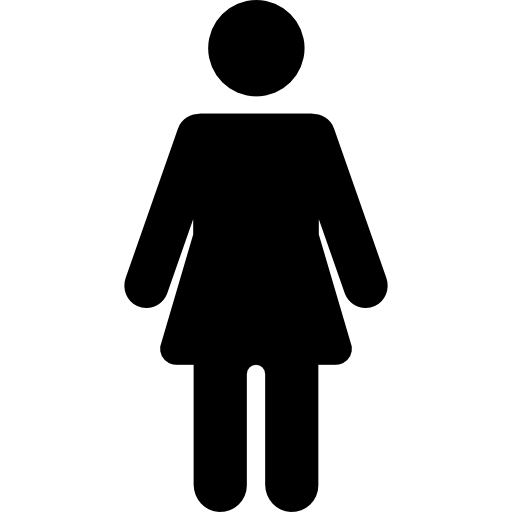 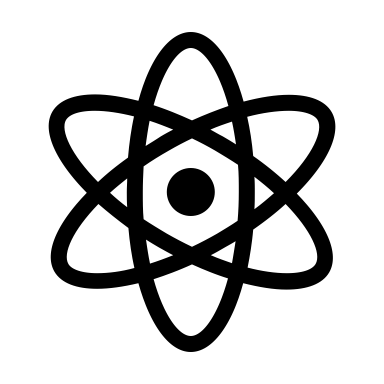 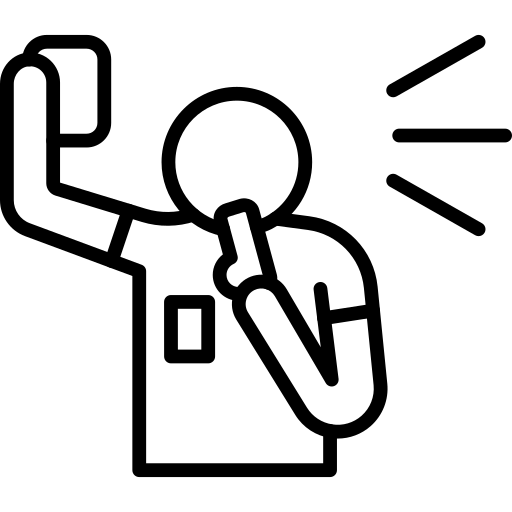 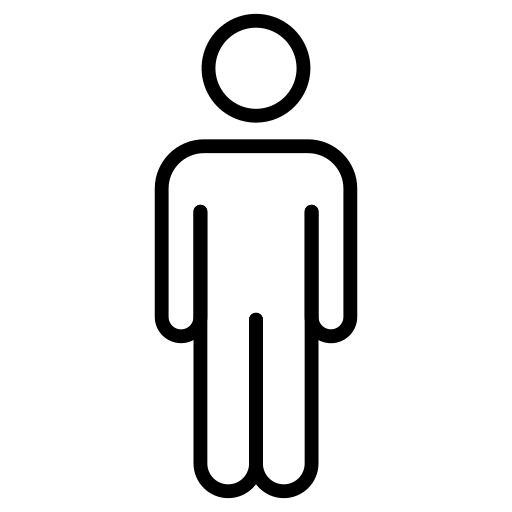 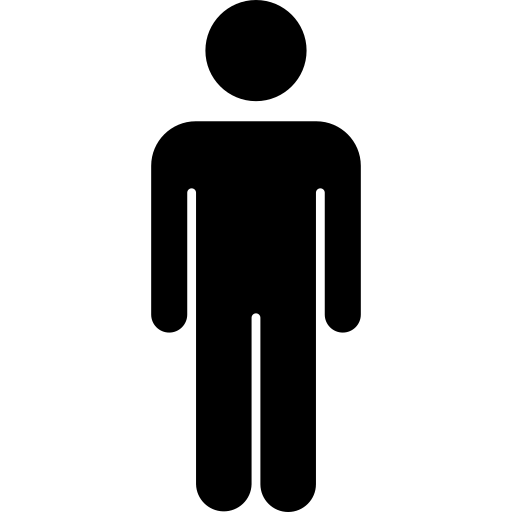 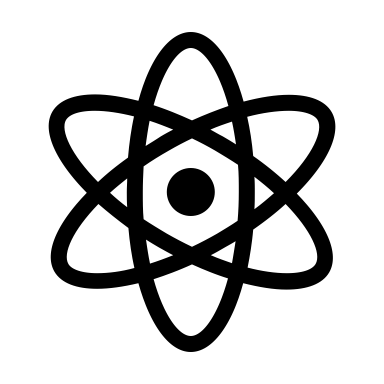 ChallengeGen(sk)
(ch, ch’)
ch
ch’
[Speaker Notes: Includes weakly secure UE]
Augmented Security
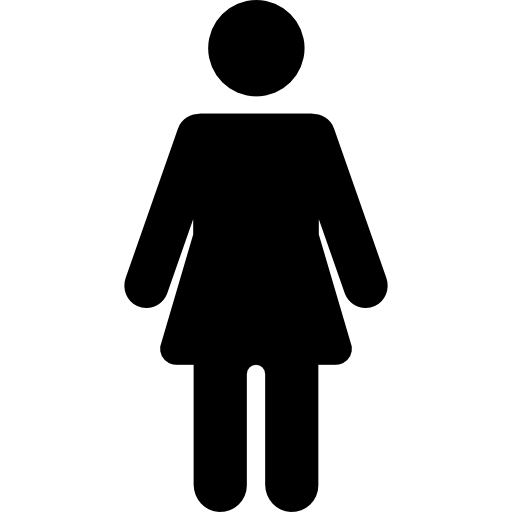 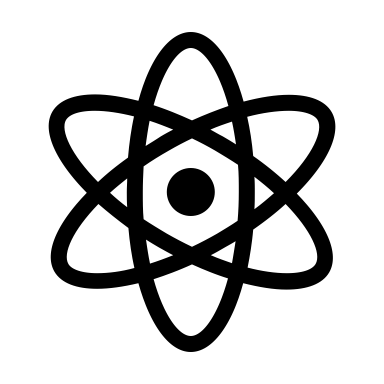 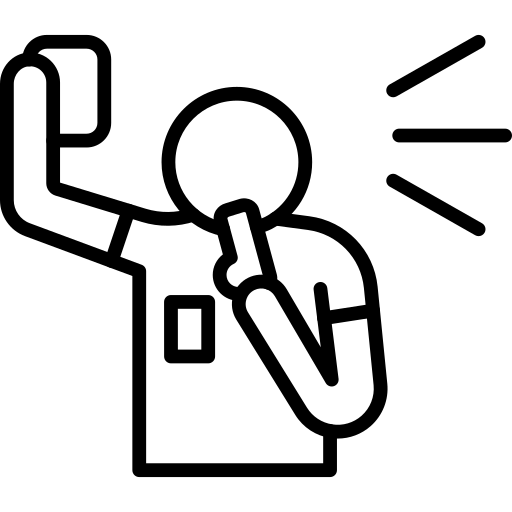 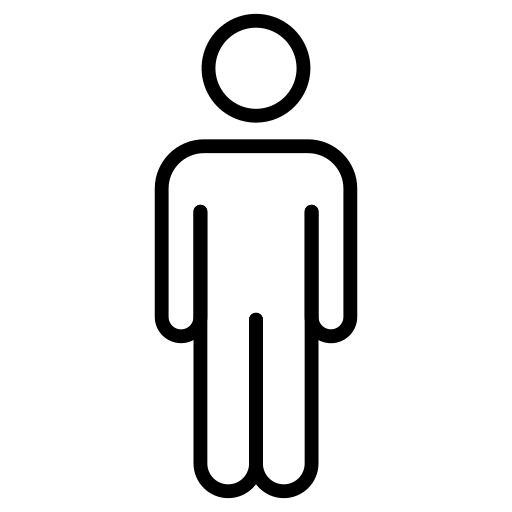 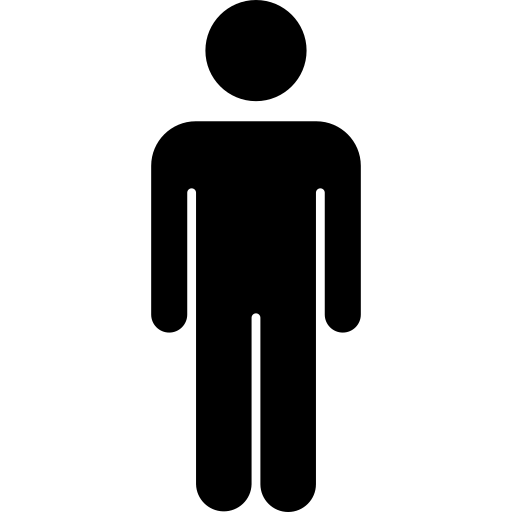 ch
ch’
[Speaker Notes: Quantum query-access to the oracle.]
Why do we need augmented security?
AKLLZ ’22:
 Strong monogamy game for cosets (CLLZ ‘21)
Identical challenge to independent challenge reduction via program testing (Zhandry ’20)

This work:
Weak unclonable security of Wiesner states (BL ‘20)
Augmented security of Wiesner states
Identical challenge to independent challenge reduction via program testing (Zhandry ’20)
[Speaker Notes: Instead of coset states, use Wiesner states (or any states with weak-UE security)Cleaner implementation of the AKLLZ procedure (not specific to coset states.)]
APPROACH 2 (multi-query)
Lift Classical Reductions
Challenge: Running an adversary can destroy its internal state.
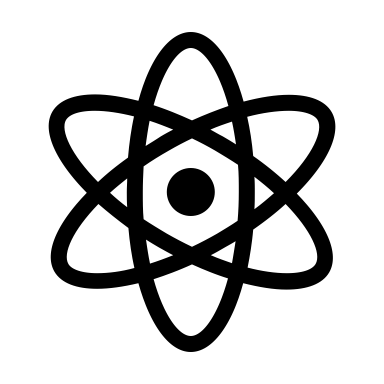 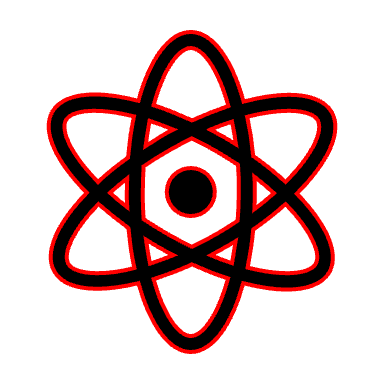 BBK ‘22:
This Work:
Quantum Black-Box Non-Adaptive Reduction
Classical Black-Box 
Non-Adaptive Reduction
Classical Non-Local Black-Box Non-Adaptive Reduction
Quantum Non-Local Black-Box Non-Adaptive Reduction
Key Step
Prior Work (BBK ’22):
This Work:
(Quantum) Solver
Non-Local Solver
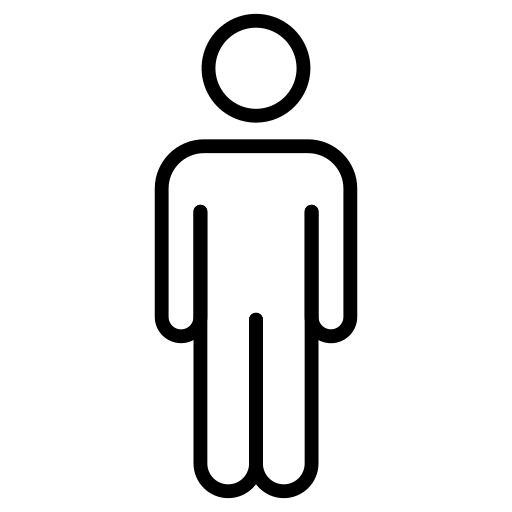 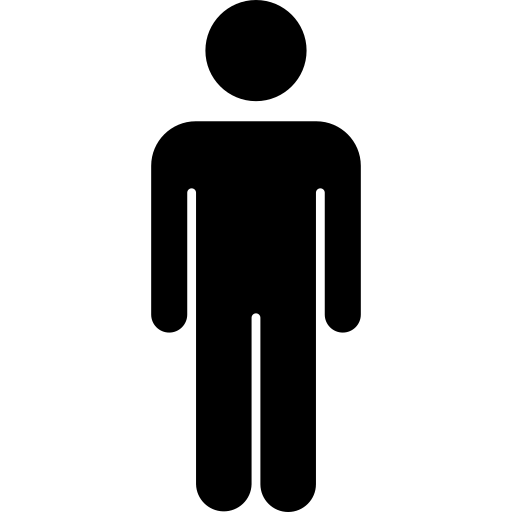 No Communication
Persistent Non-Local Solver
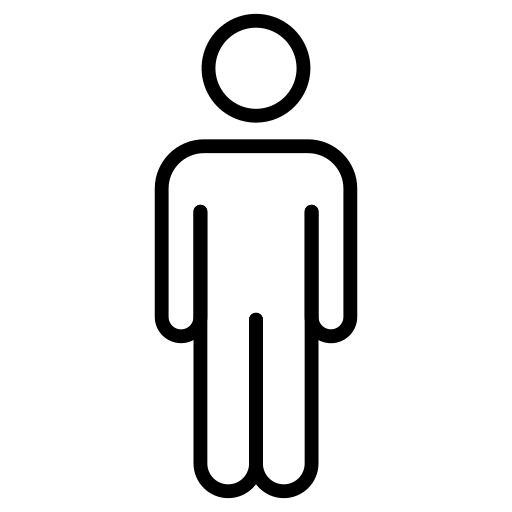 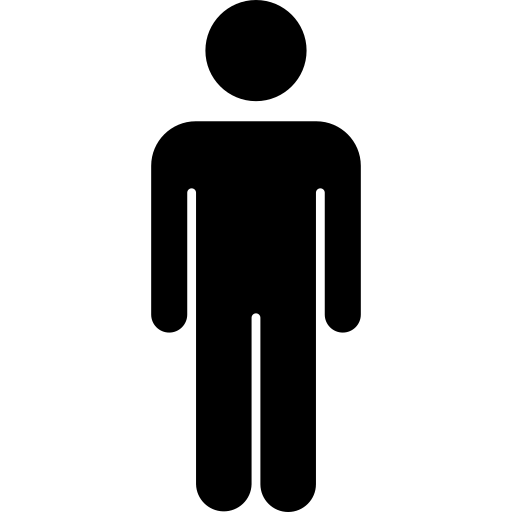 Persistent  Solver
This Work:
Prior Work (BBK ’22):
Non-Local Persistence Theorem:
Persistence Theorem:
Run
Non-Local Solver
Run
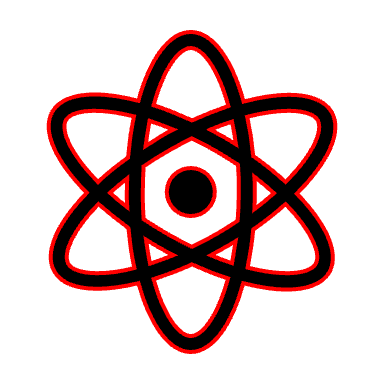 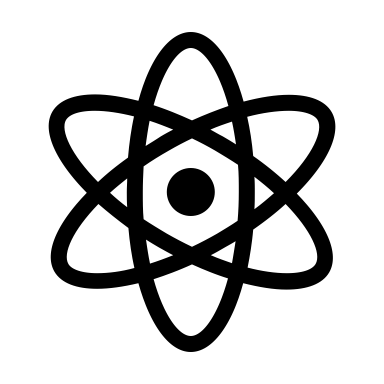 Solver
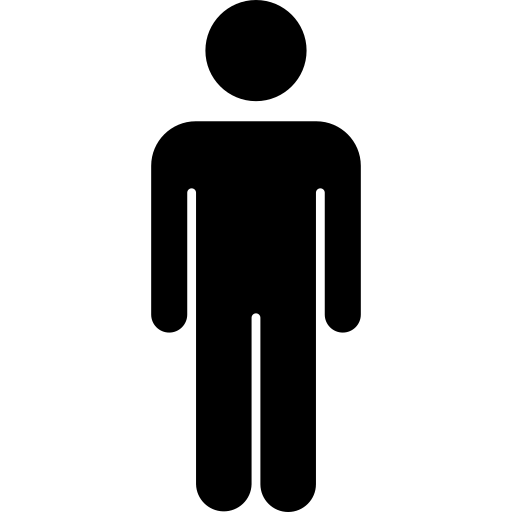 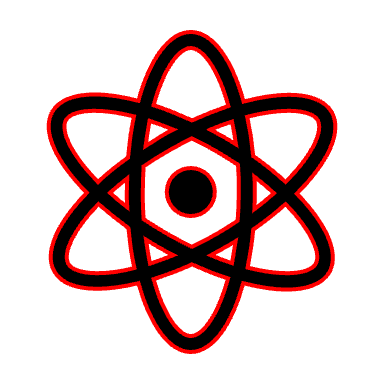 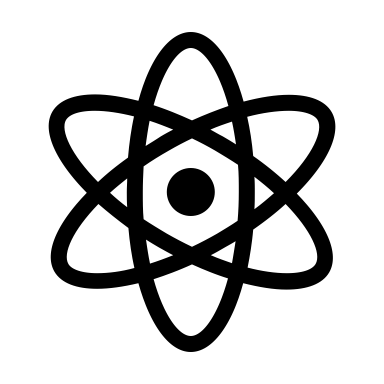 Repair (CMSZ ‘21)
Run
Repair (CMSZ ‘21)
to recover success probability
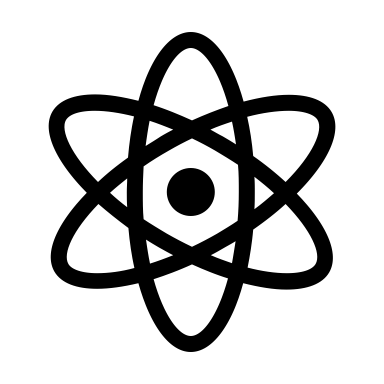 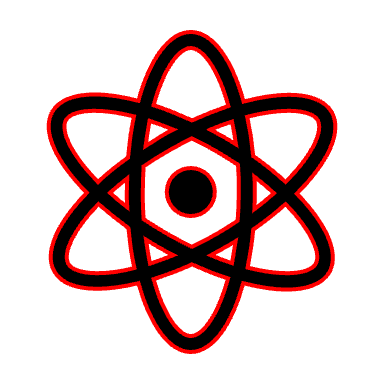 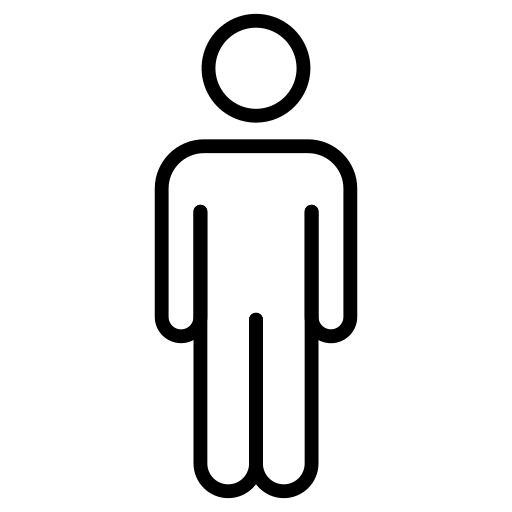 Repair (CMSZ ‘21)
Jordan Subspaces
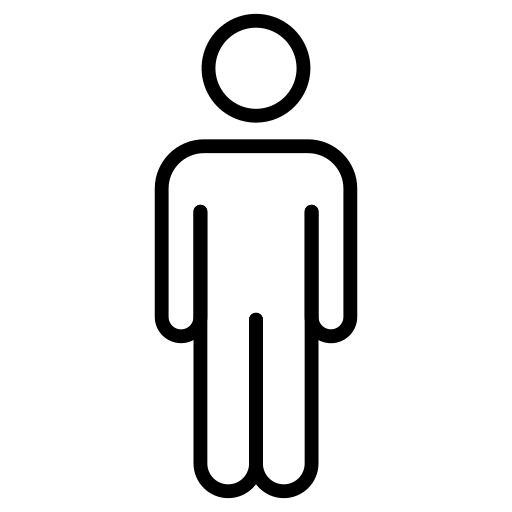 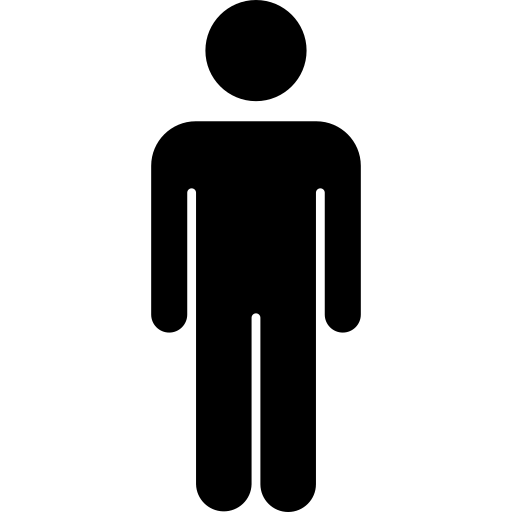 Perform Jordan subspace measurement
Commutes with the repair procedure
Unentangles the state
Jordan Subspaces
Local repair sufficient for independent challenges (convexity)
Non-Local Lifting - Summary
Locally repair both Bob’s and Charlie’s states.

	        Works in the independent challenge setting.

	        Proof by looking at the Jordan decompositions.
[Speaker Notes: Talk about jordan subspace measurement for the technical audience.]
Non-Local Lifting - Corollaries
One-time unclonable decryption keys in the plain model (result #1)

Independent vs. identical challenge security (result #3)
Construction of Unclonable Decryption Keys
[Speaker Notes: Maybe say a sentence or two about security. Mention simultaneous GL.]
Open Problems
Relating challenge distributions for non-evasive cloning games

Achieving Unclonable Encryption and Copy-Protection for point functions in the plain model

Removing Black-Box/Non-Adaptive restrictions from the Non-Local Lifting Theorem
[Speaker Notes: (2) Remove the QRO from the constructions.]
Thank You!

Q & A